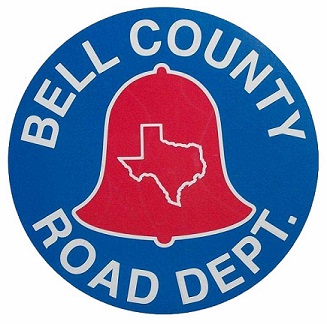 Bell County Road & Bridge Safety Program
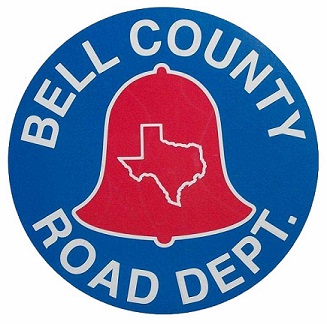 Safety Awards Program
Overview
Safety Officer’s role
Safety Incentives
Accident/Incident Reporting 
Safety Review Committee
Road and Bridge Handbook
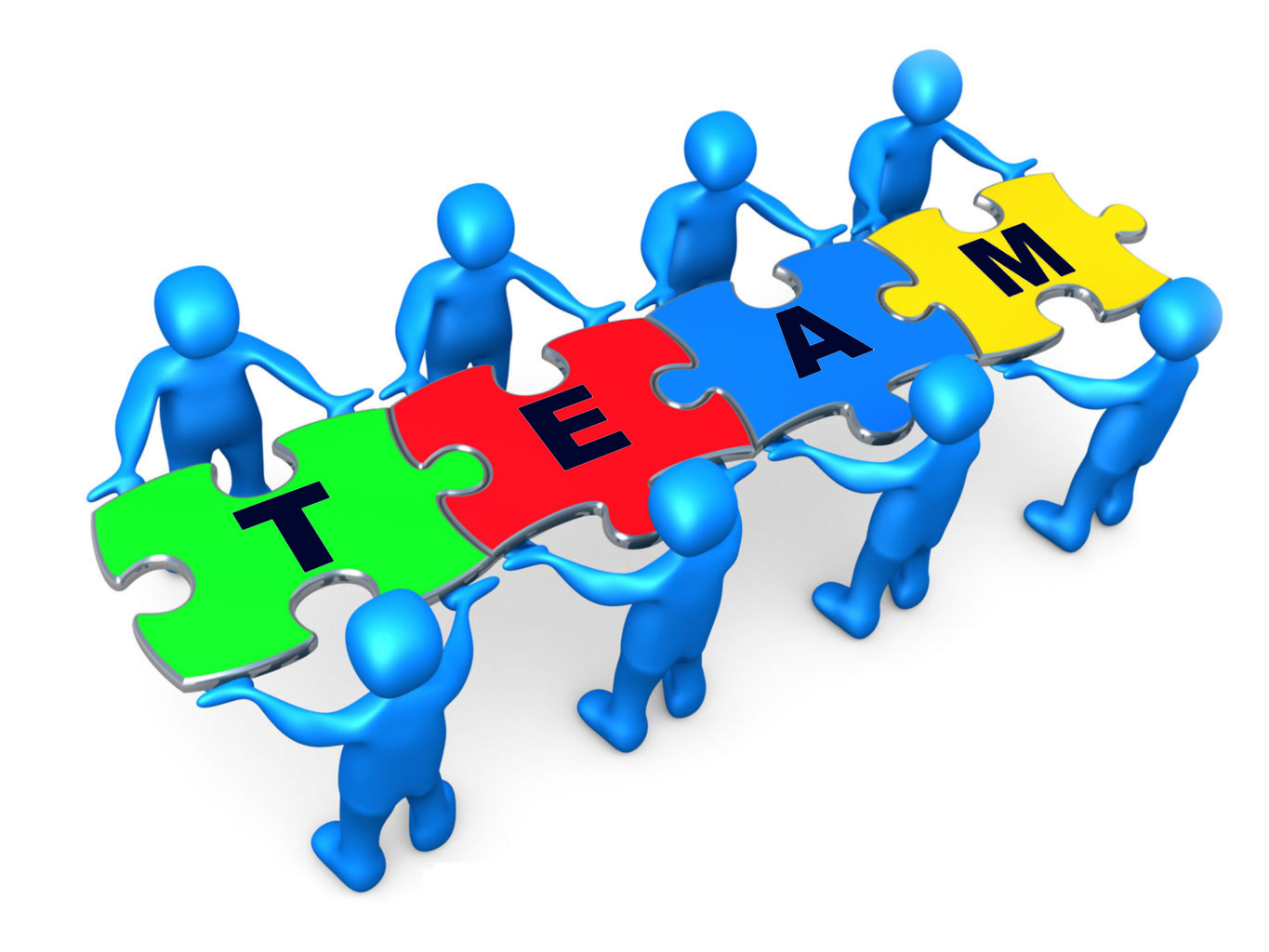 Safety Awards Program Overview
Started in 2007
Commissioner’s Court Approved
County received Safety Gold Award from the Texas Association of Counties in 2015.
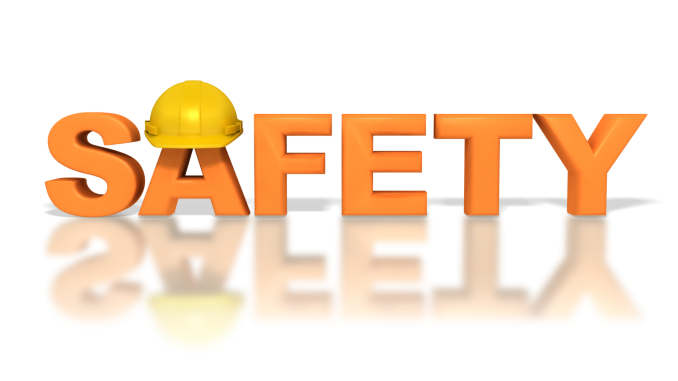 Safety Officer’s Role
Selection of SRC(Safety Review Committee) members
Conduct quarterly safety meetings for all crews
Organize accident/incidents packages for SRC review
Summarize SRC results to present to County Engineer
Conduct all safety classes including, welding certification, flagging certification, coordination of defensive driving classes, discuss Road and Bridge Handbook with new employees
Plan and organize annual safety banquet
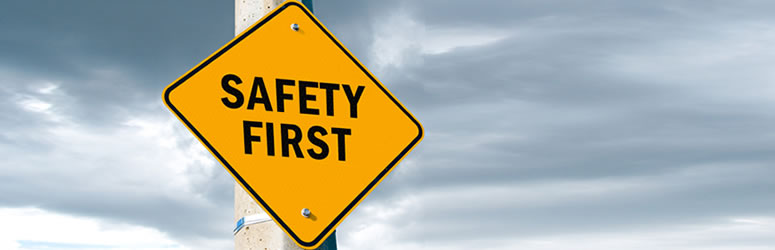 Safety Incentives
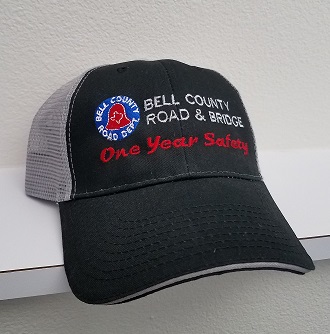 Accident/Incident Reporting
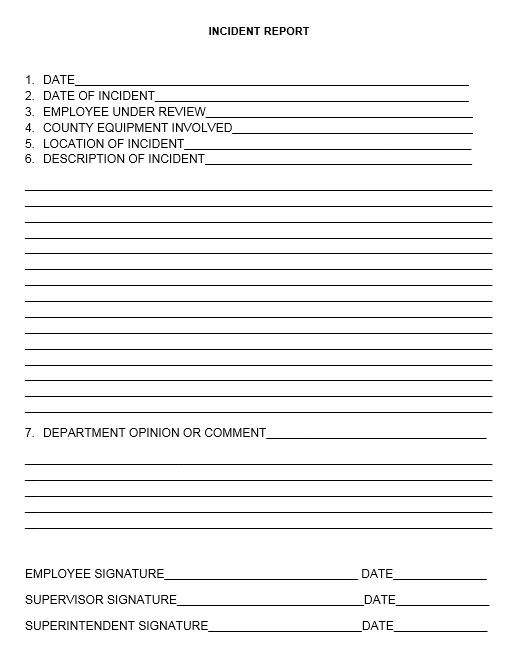 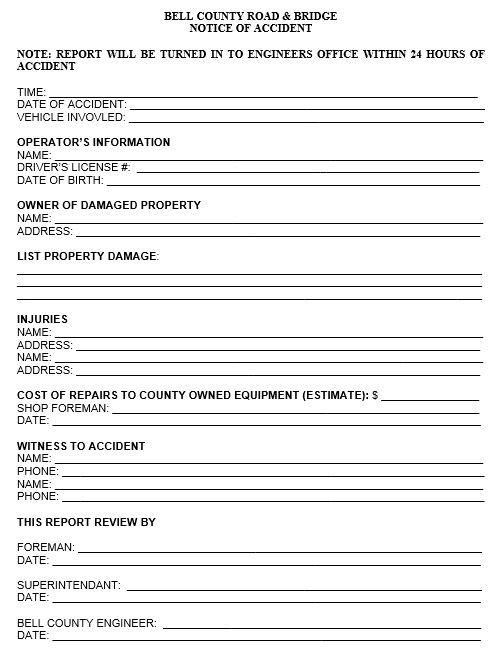 Incident reports are submitted as soon as possible.
Employee’s signature
Supervisor’s signature
Superintendent’s signature
County Engineer’s signature on Notice of Accident
Safety Review Committee
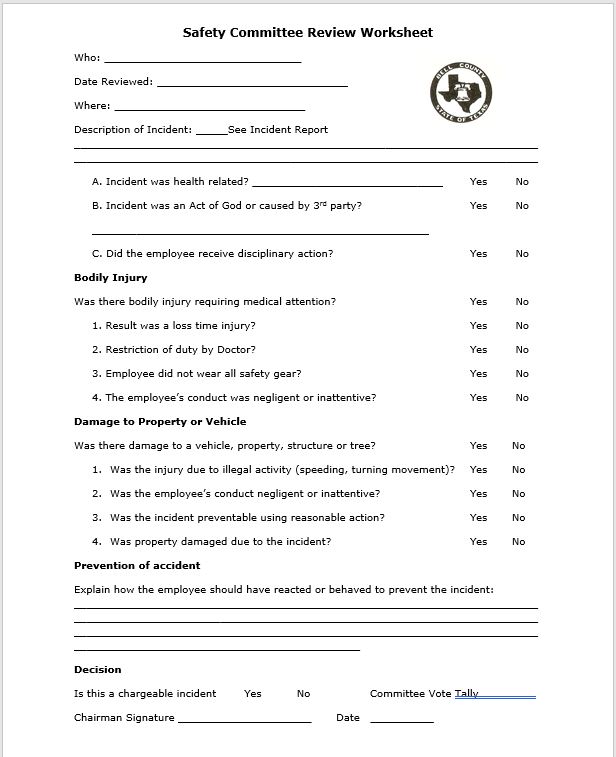 Safety officer appoints note taker and foreman to fill out and tally votes on all cases.
Brief explanation and comments of discussion are added by committee.
1 member from each Road and Bridge crew plus 1 foreman and 1 member representing Engineers office.
Road and Bridge Handbook
Safety officer reviews handbook with all new employees
Handbook covers safety issues including; 
Regulations
Personal Protective Equipment
Seal Coat Operations
Defensive Flagging
Heat Stress
Lifting and Carrying
Equipment Safety
Shredding Guidelines
Welding and Cutting Torch Safety Guidelines
Poisonous plants, snakes and insects
Emergency contacts
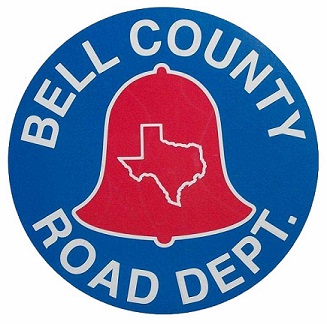 Quarterly Safety Meetings
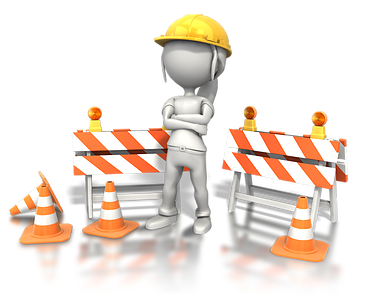 Safety Officer’s role
All crews are required to attend
Quest speakers are used periodically
Various topics
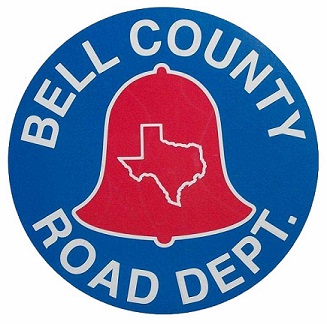 Flagger Certification
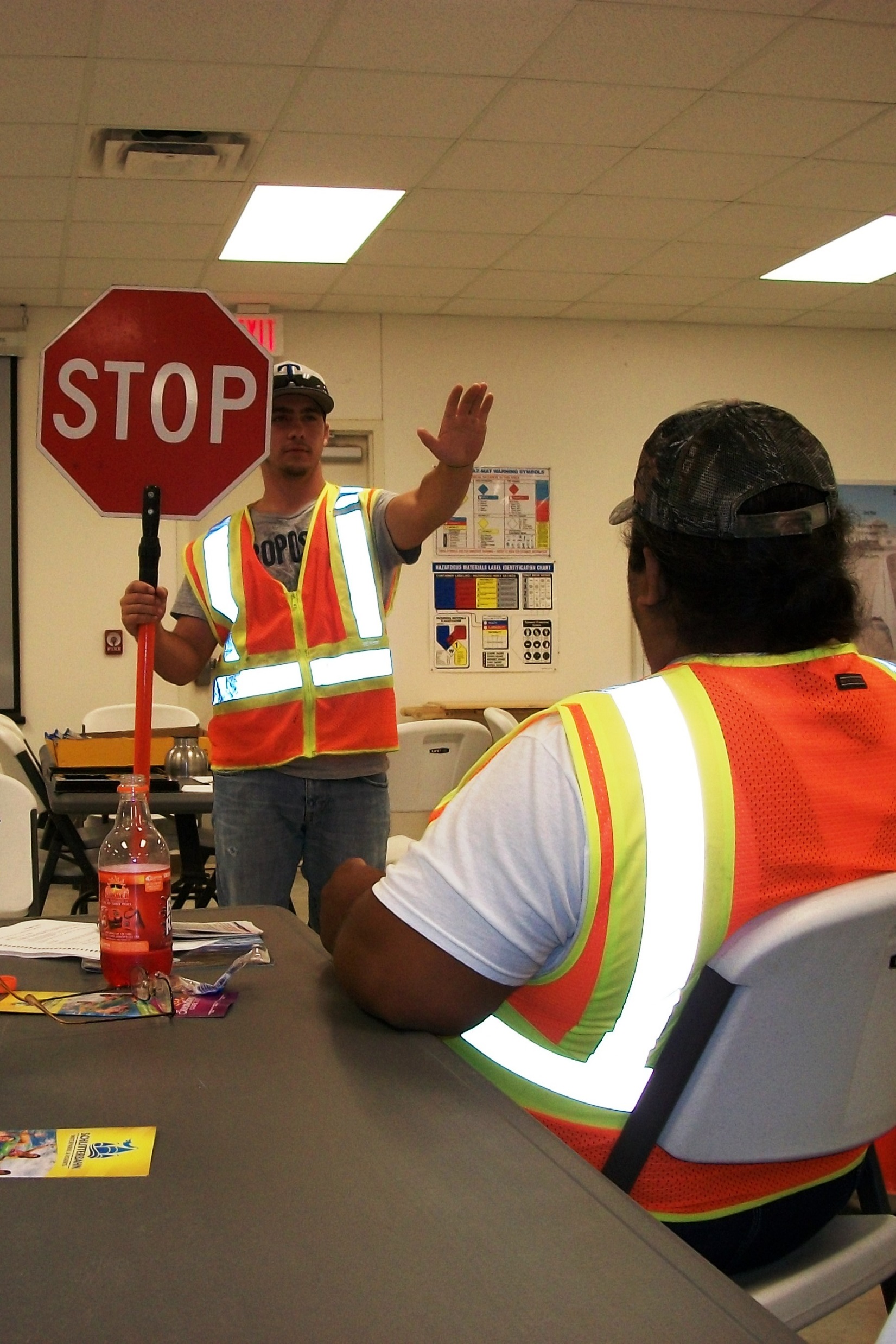 Safety Officer’s role
Course description
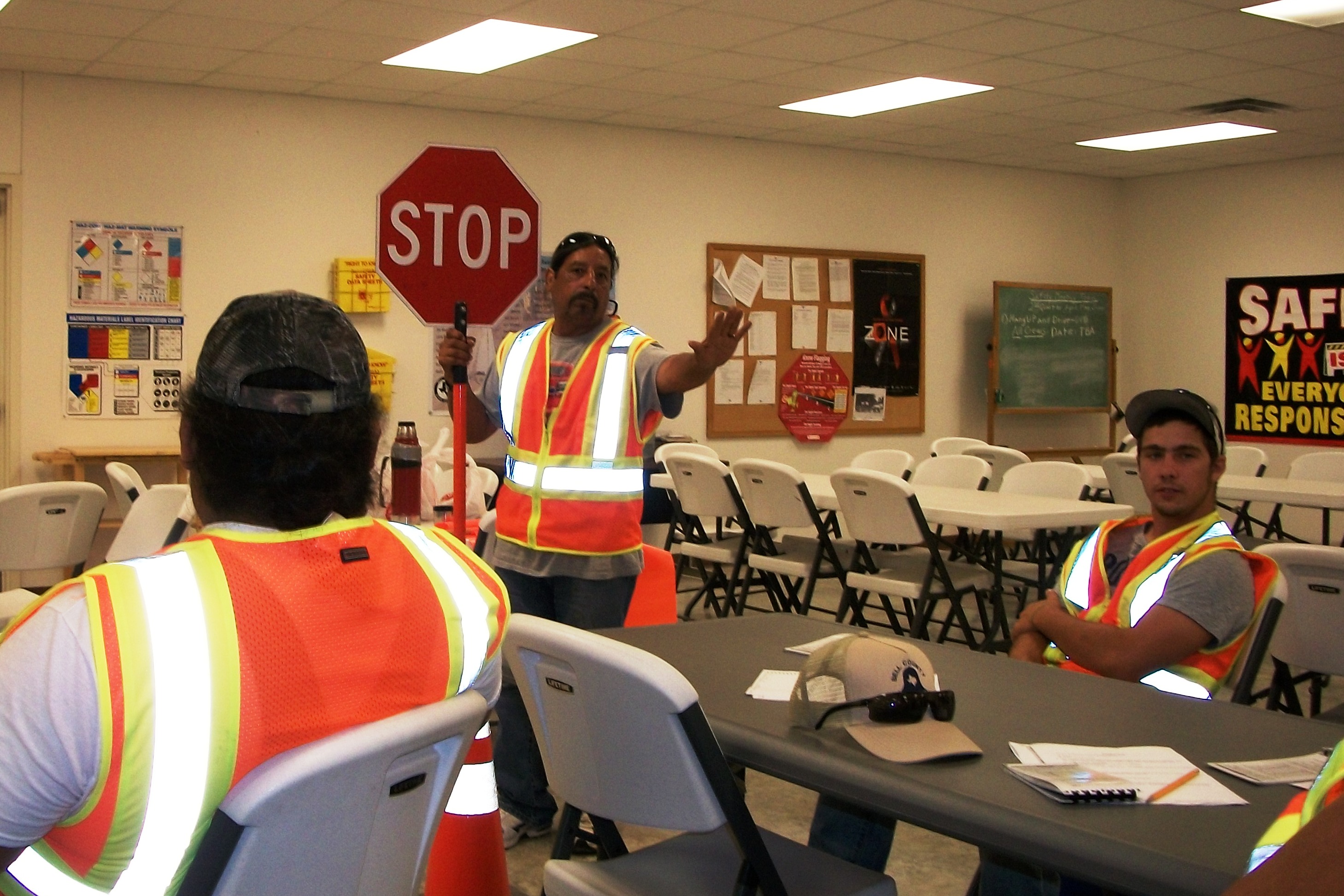 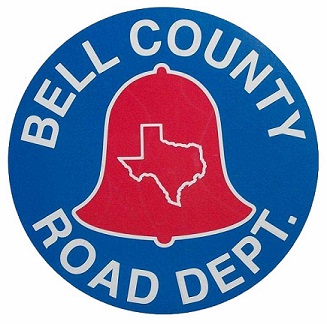 Welding Course
Safety Officer’s role
Course description
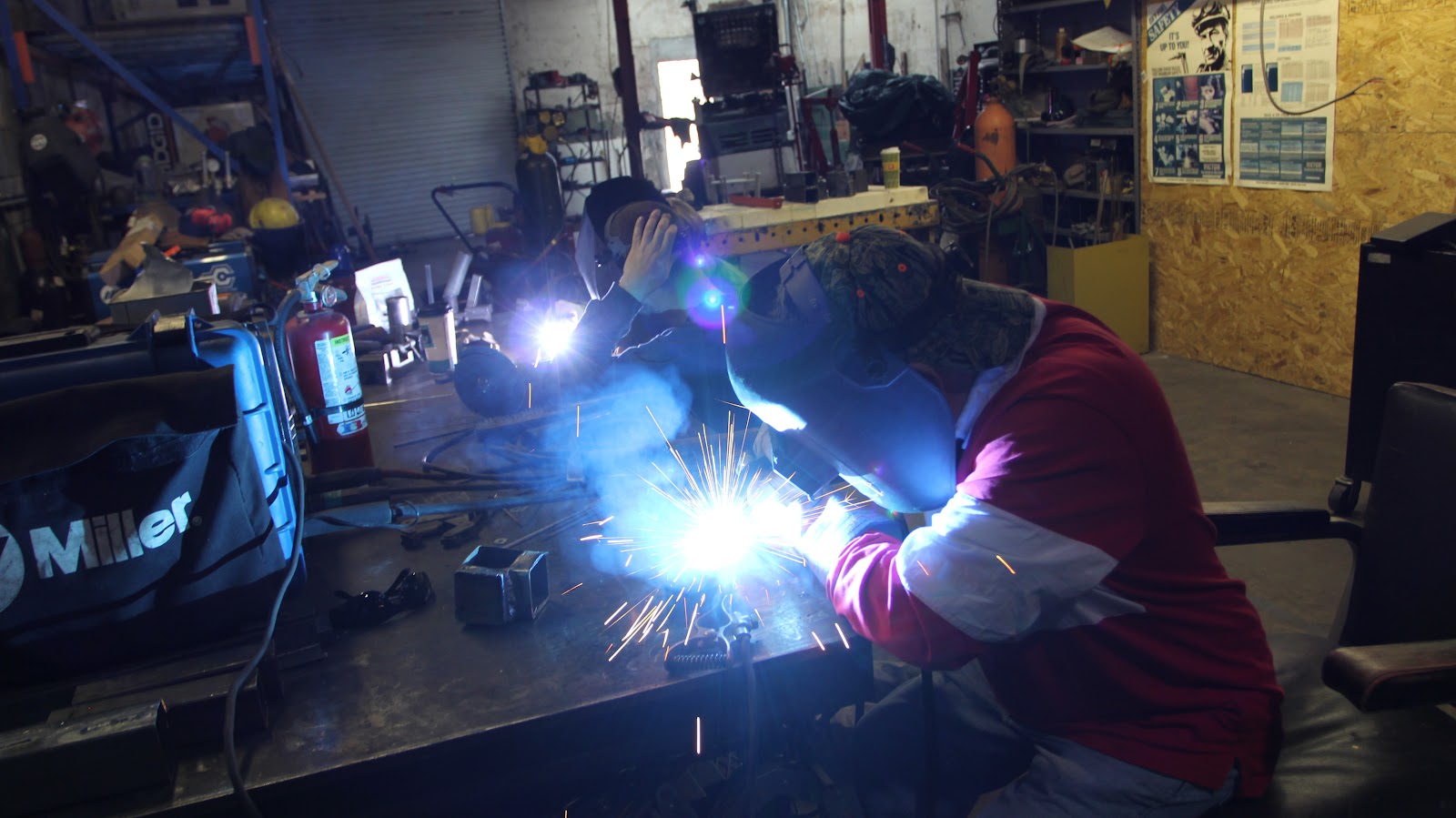 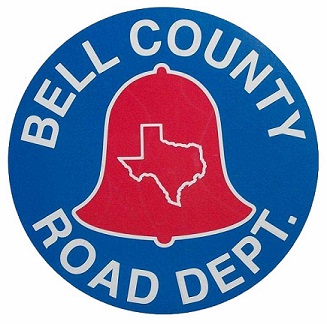 Vehicle Inspection Sheet
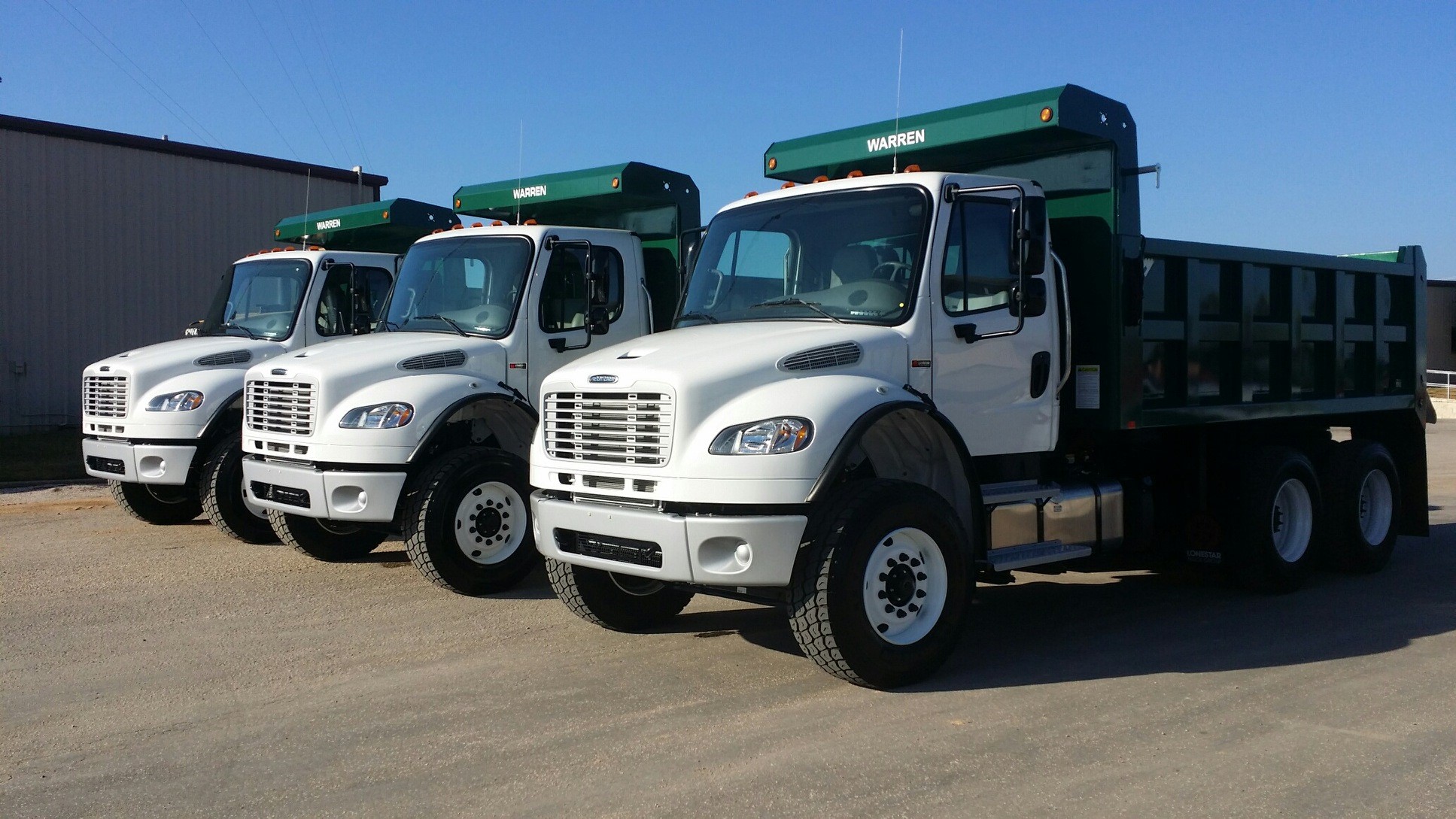 Collection and Management
Spreadsheet updates
Advantages of maintenance records
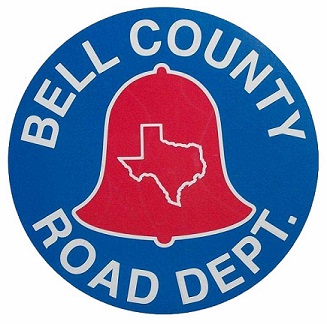 Seasonal Kick-off Meetings
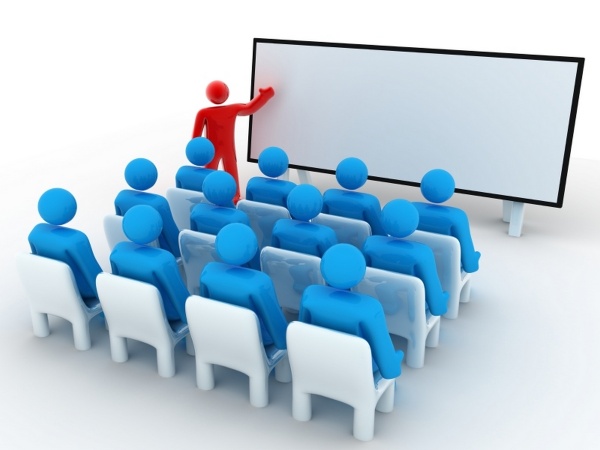 Seal Coat Meeting
Asphalt Crew
Hauling and Pits Crew
Shredding Meeting
Blading and Shredding Crew
New equipment acquisition
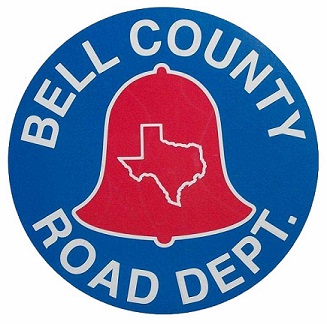 Annual Safety Awards Banquet
Annual crew awards
Annual individual awards
Consecutive safe years awards
Gifts
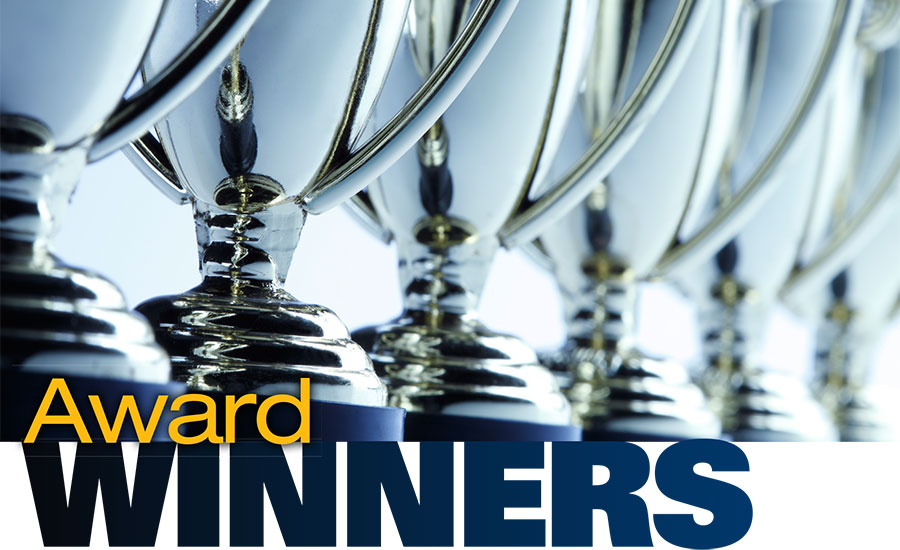 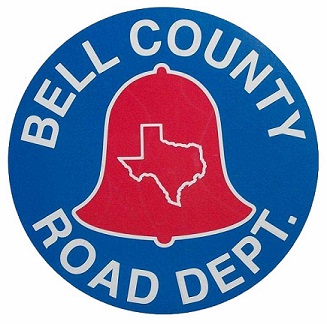 Q & A